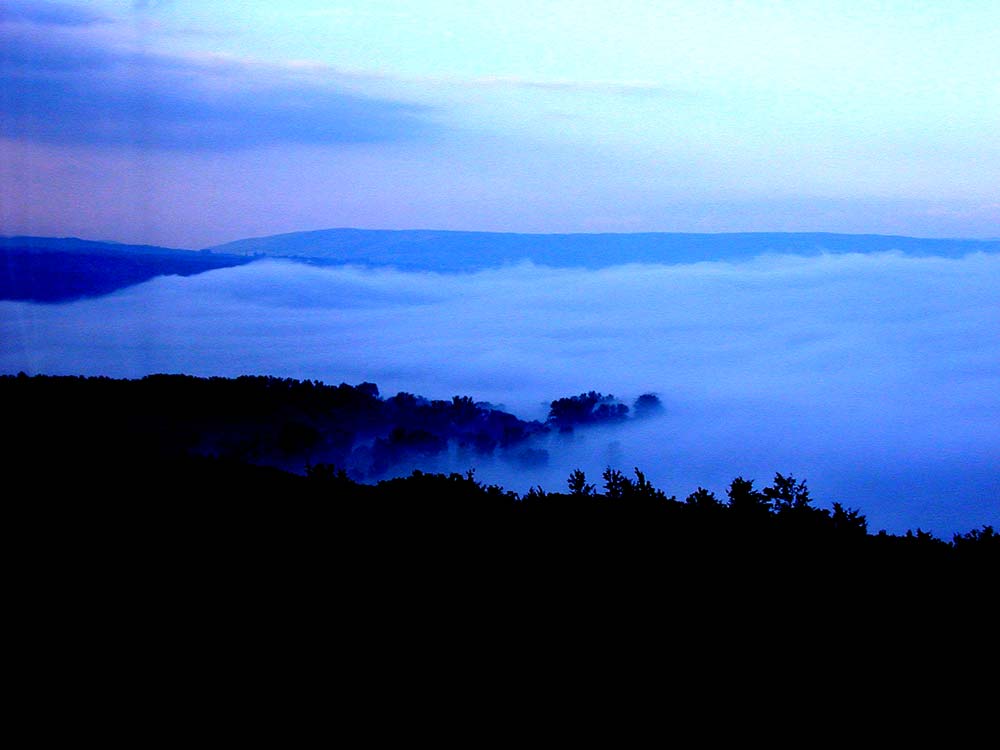 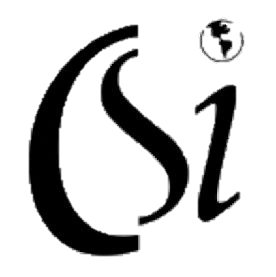 Brief Overview of Water Quality in the Cayuga Lake Watershed
Stephen Penningroth , Ph.D., Executive Director
Community Science Institute
Knapp Winery, January 18, 2017
Meyers Point in the Mist
Photo Credit: William Warmus @ www.warmus.org
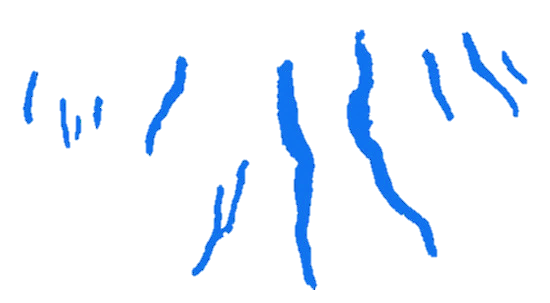 Program of Volunteer Stream and Lake Monitoring Partnerships in the Cayuga Lake Watershed
The 501(c)3 Community Science Institute (CSI) based in Ithaca, NY:
	- Operates a NYSDOH and EPA certified water testing lab
	- Partners with nine (9) groups of local volunteers to monitor quality
	- Volunteers sample ~100 fixed locations year-round at low and high flows
Stream and lake samples are analyzed for a dozen water quality indicators including phosphorus and nitrogen nutrients, chlorophyll a, E. coli (pathogenic bacteria), suspended  solids, chloride, and several mineral parameters
Results are posted online at database.communityscience.org, a free public service
Cayuga Lake watershed is divided into: 1) A “southern” portion draining ~40% of the watershed (287 mi2) to the southern tip of the lake via the Cayuga Inlet and Fall Creek, and 2) A “northern” portion draining ~60% (430 mi2) of the watershed via scores of streams along almost the entire shoreline of the lake
Volunteer-CSI monitoring partnerships cover all of the “southern” drainage and about half of the “northern” drainage area
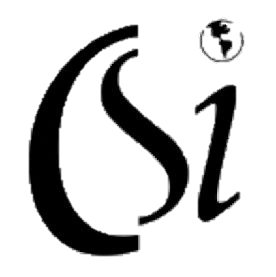 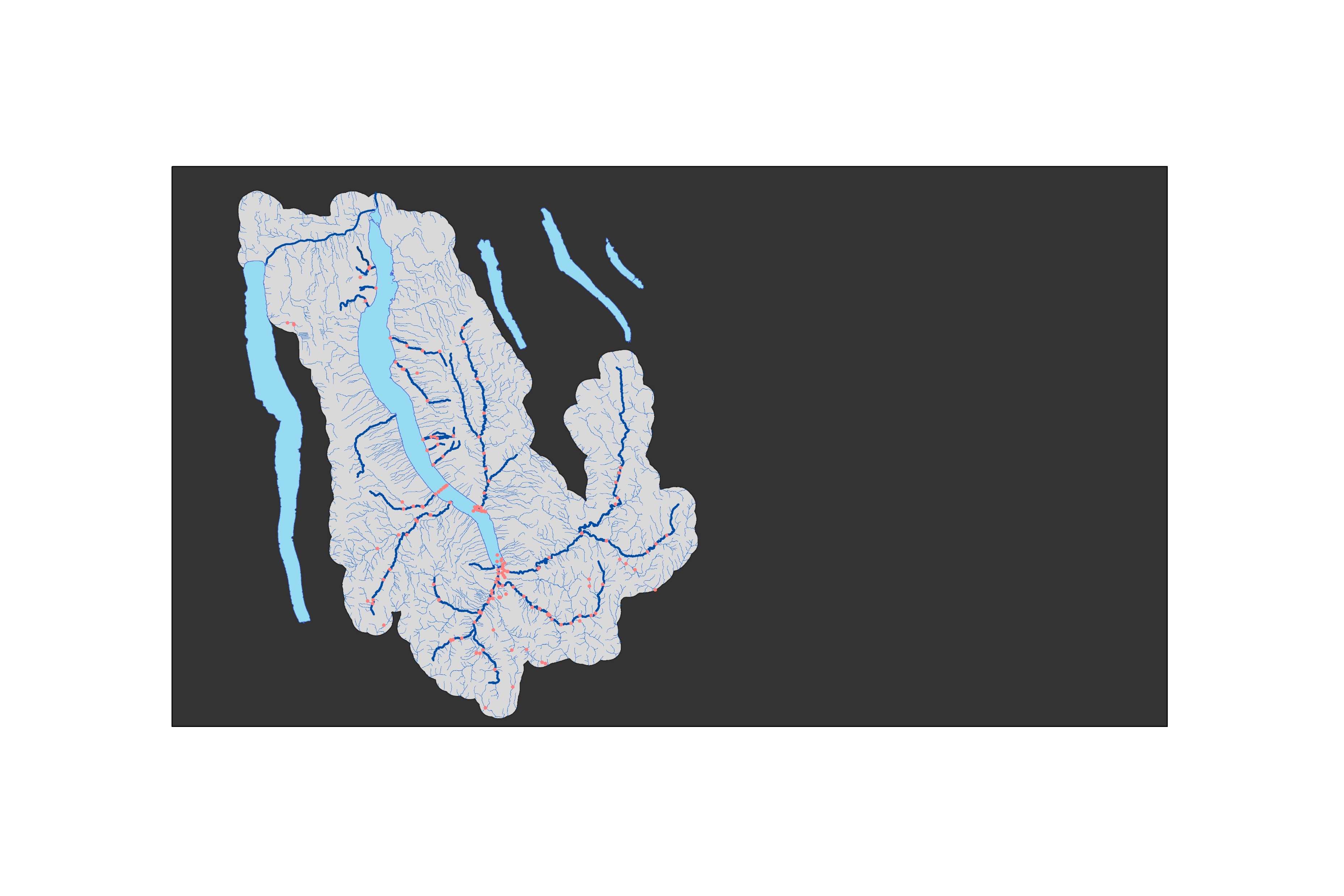 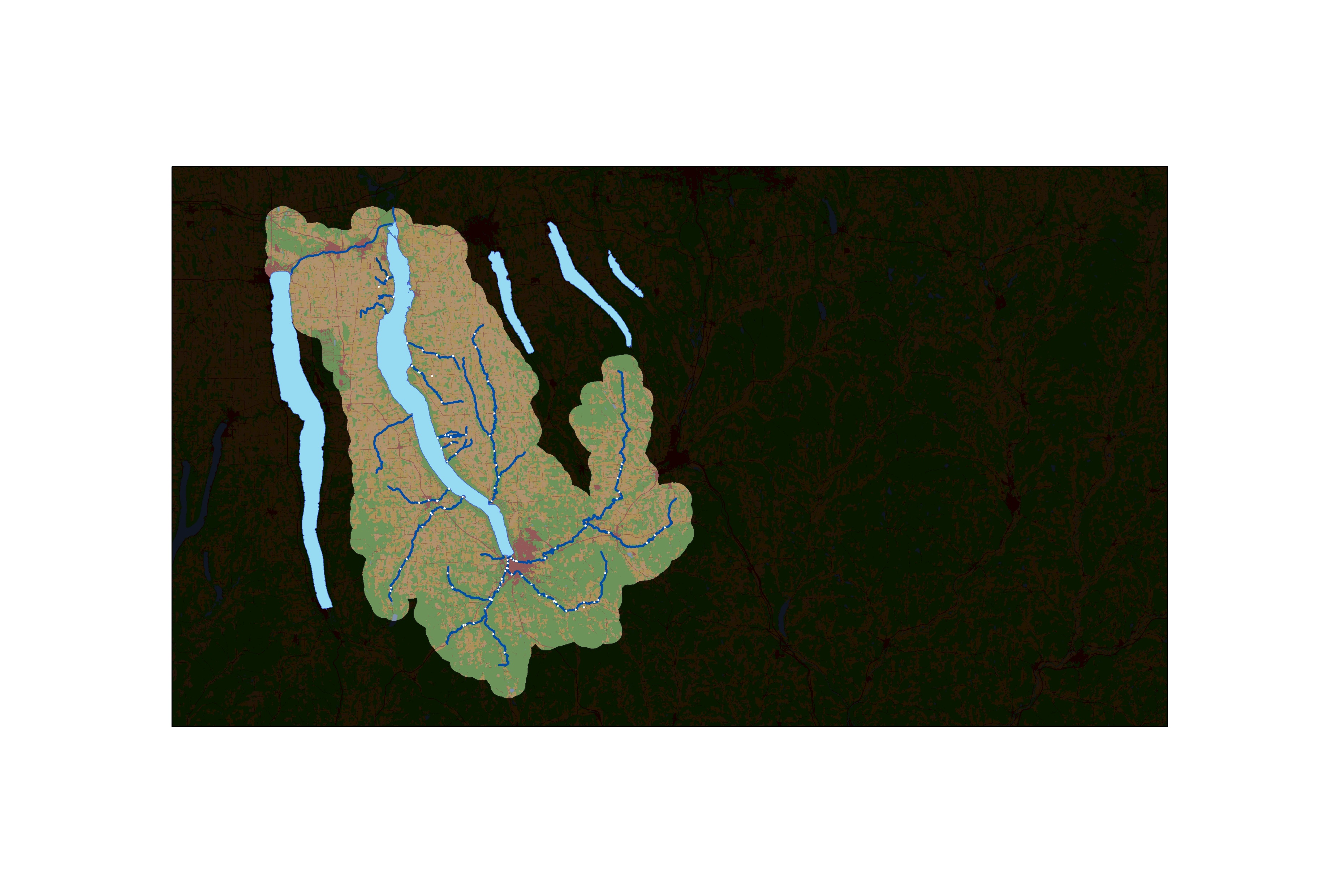 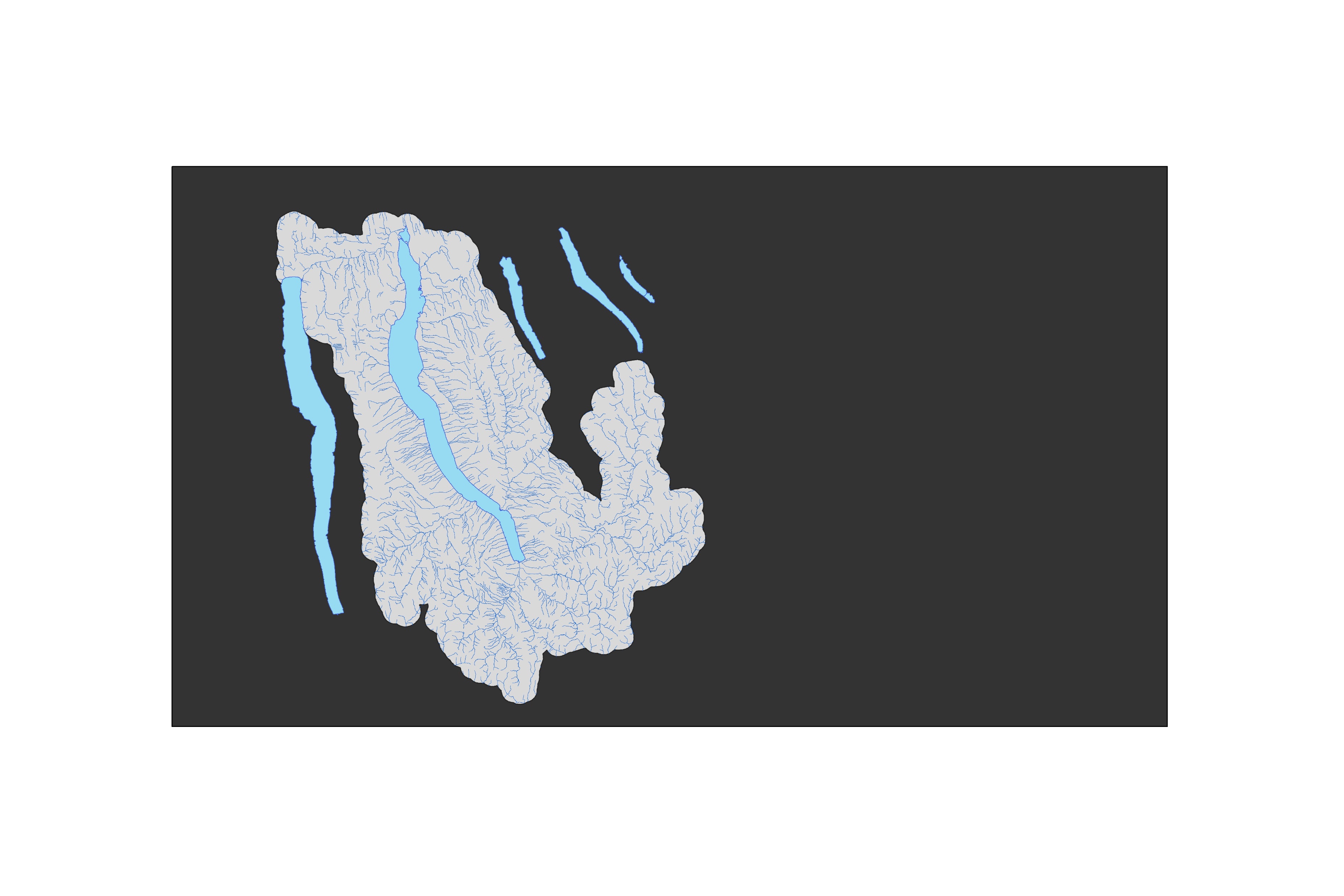 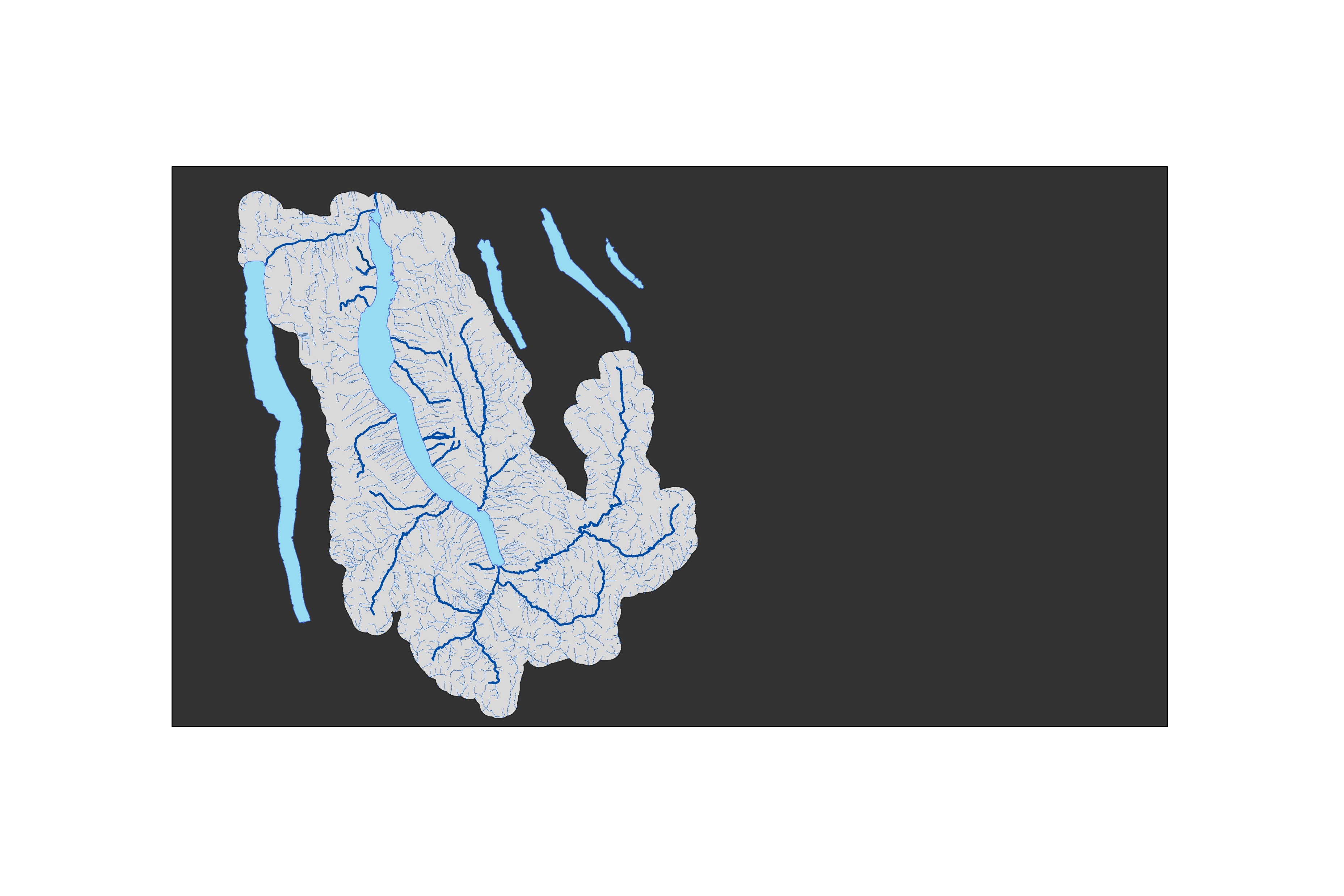 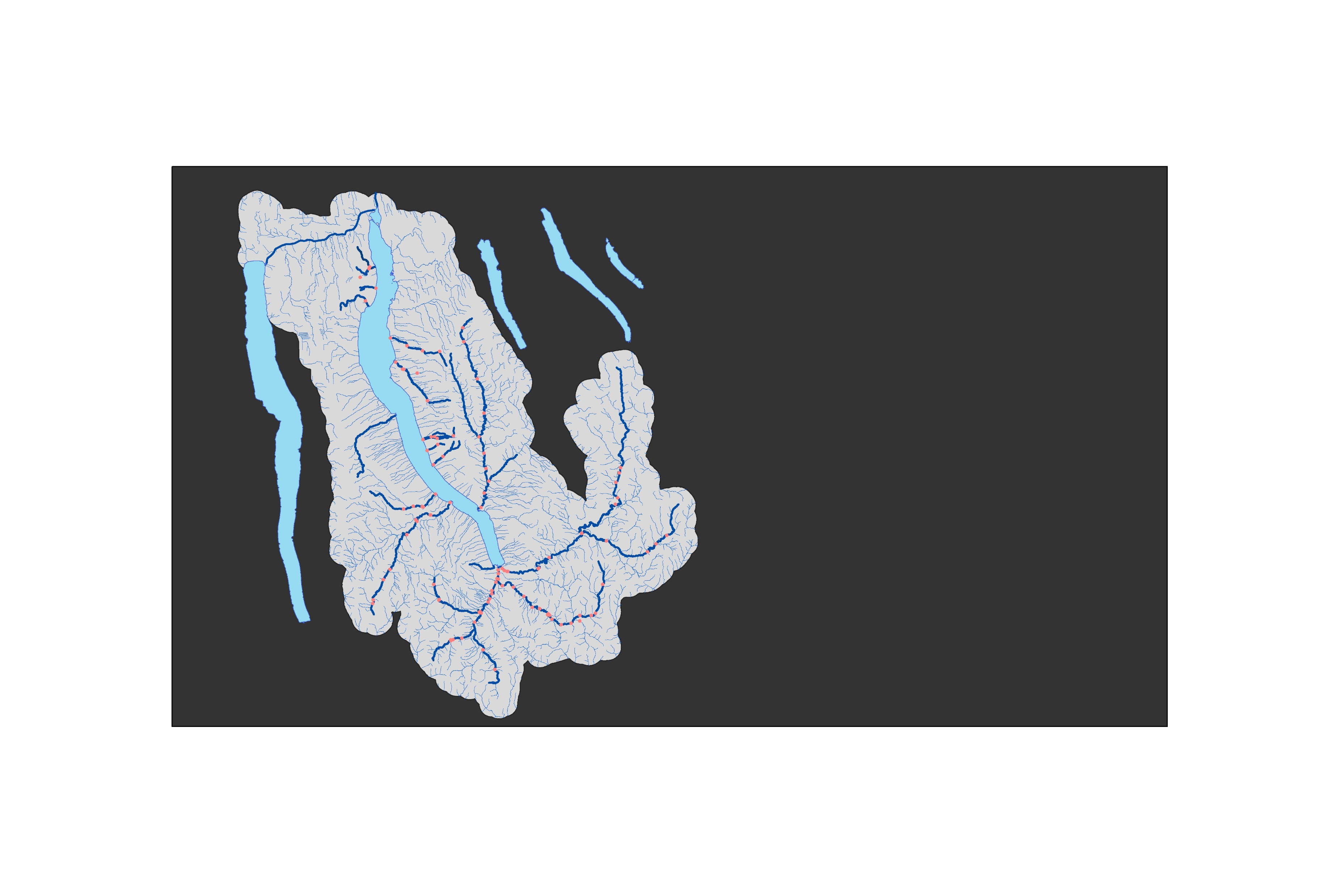 Fixed Locations Monitored Regularly by Nine (9) Volunteer-CSI Partnerships on Tributary Streams and in Cayuga Lake
Total drainage area monitored: 
~287 mi2 in “southern” watershed
~200 mi2 in “northern” watershed
View, search and download raw data free at database.communityscience.org
N
W
E
Canoga Creek
S
Williamson Creek
Burroughs Creek
Dean’s Creek
Paines Creek
Salmon Creek
Mill Creek
Town Line Creek
Trumansburg Creek
Virgil Creek
Fall Creek
Taughannock Creek
Six Mile Creek
Cayuga Inlet
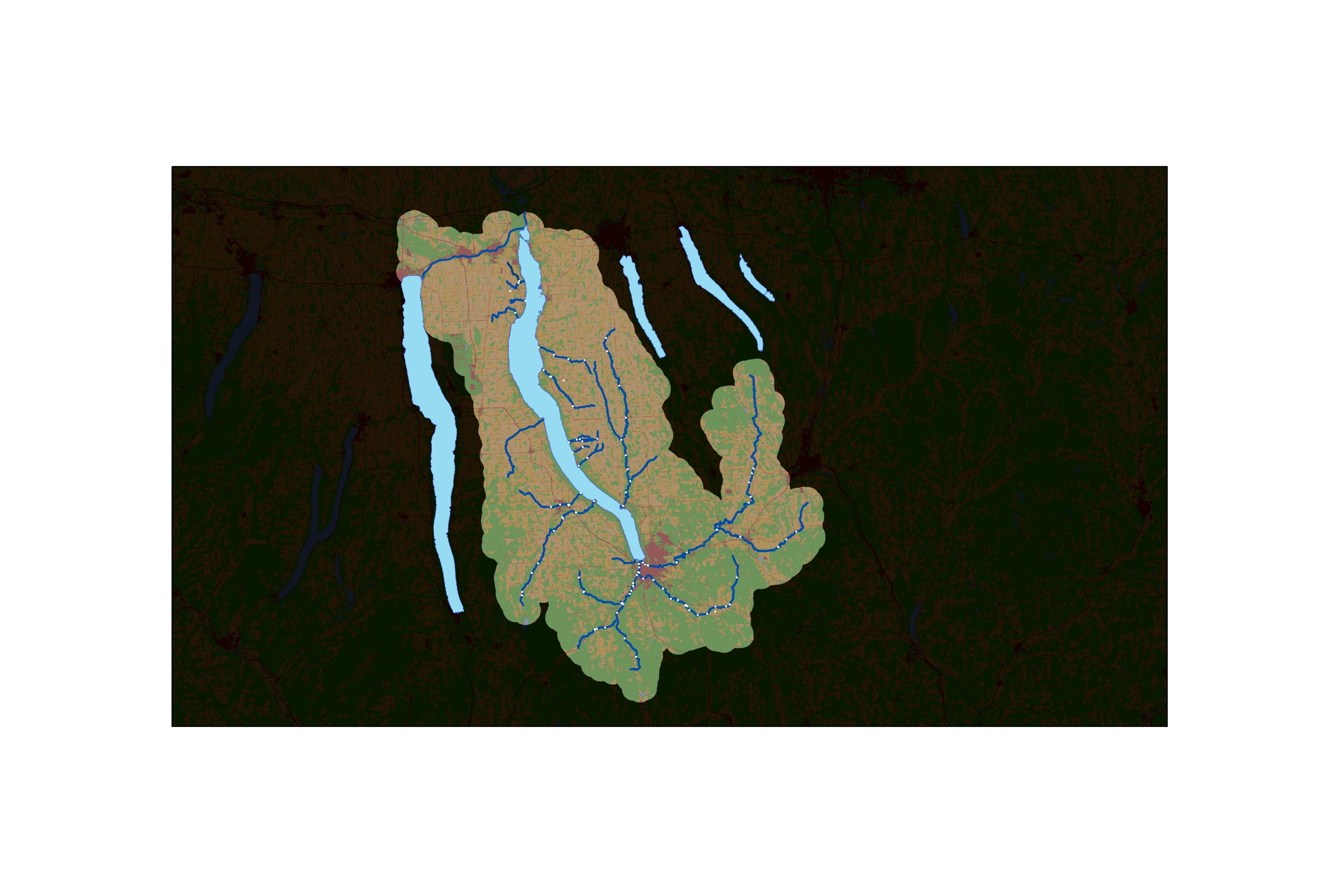 Total Phosphorus Concentrations at Stream Mouths (includes particulate phosphorus)
Cayuga Lake Total Phosphorus 
(CLMP dataset, 6/25/13, 
0 meters)
N
W
E
Canoga Creek
S
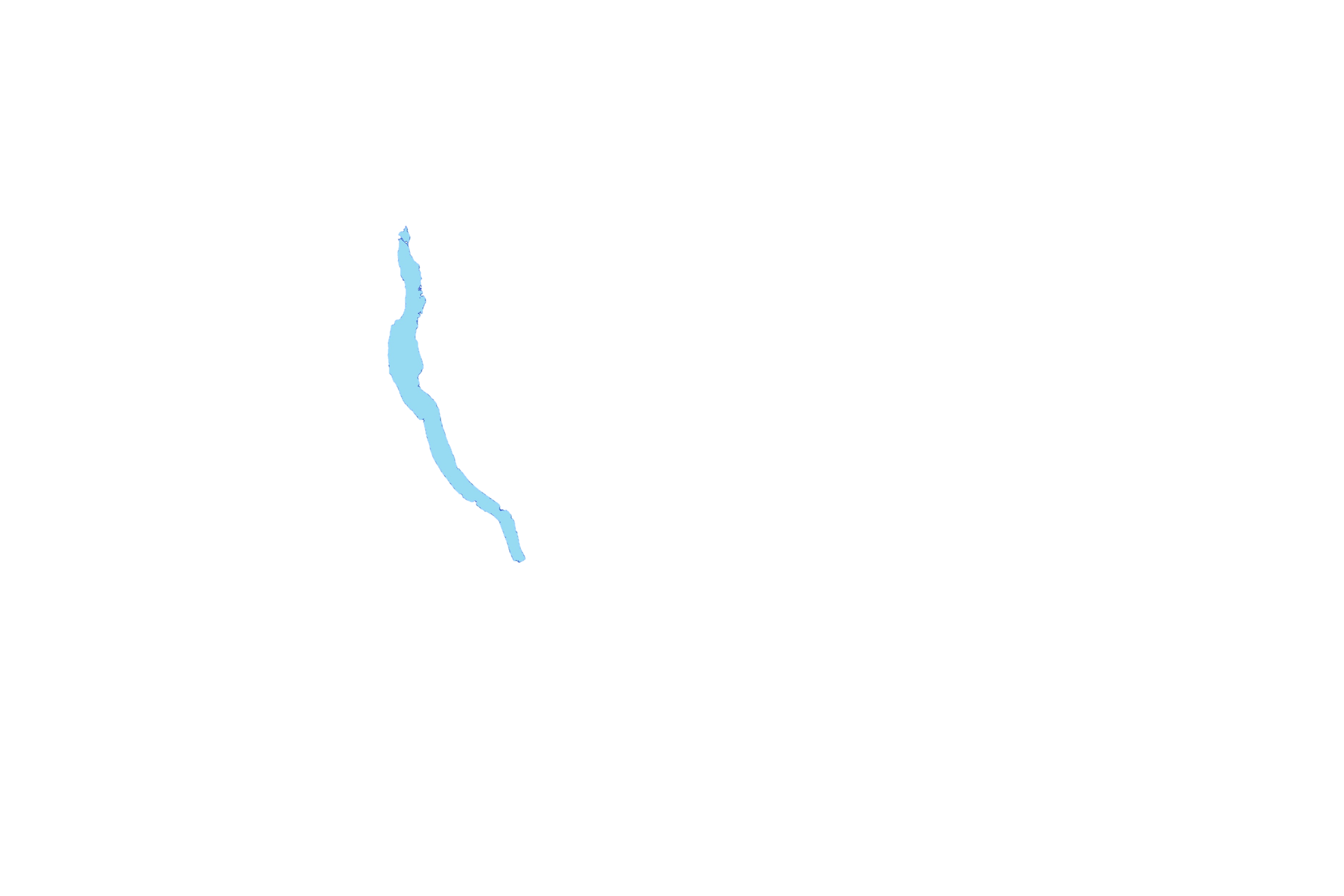 Williamson Creek
Burroughs Creek
11.4
Dean’s Creek
23.2
Paines Creek
Salmon Creek
Mill Creek
Town Line Creek
13.8
Trumansburg Creek
15.4
Virgil Creek
9.6
Fall Creek
Taughannock Creek
11.7
Six Mile Creek
Cayuga Inlet
9.1
7.4
13.1
30.5
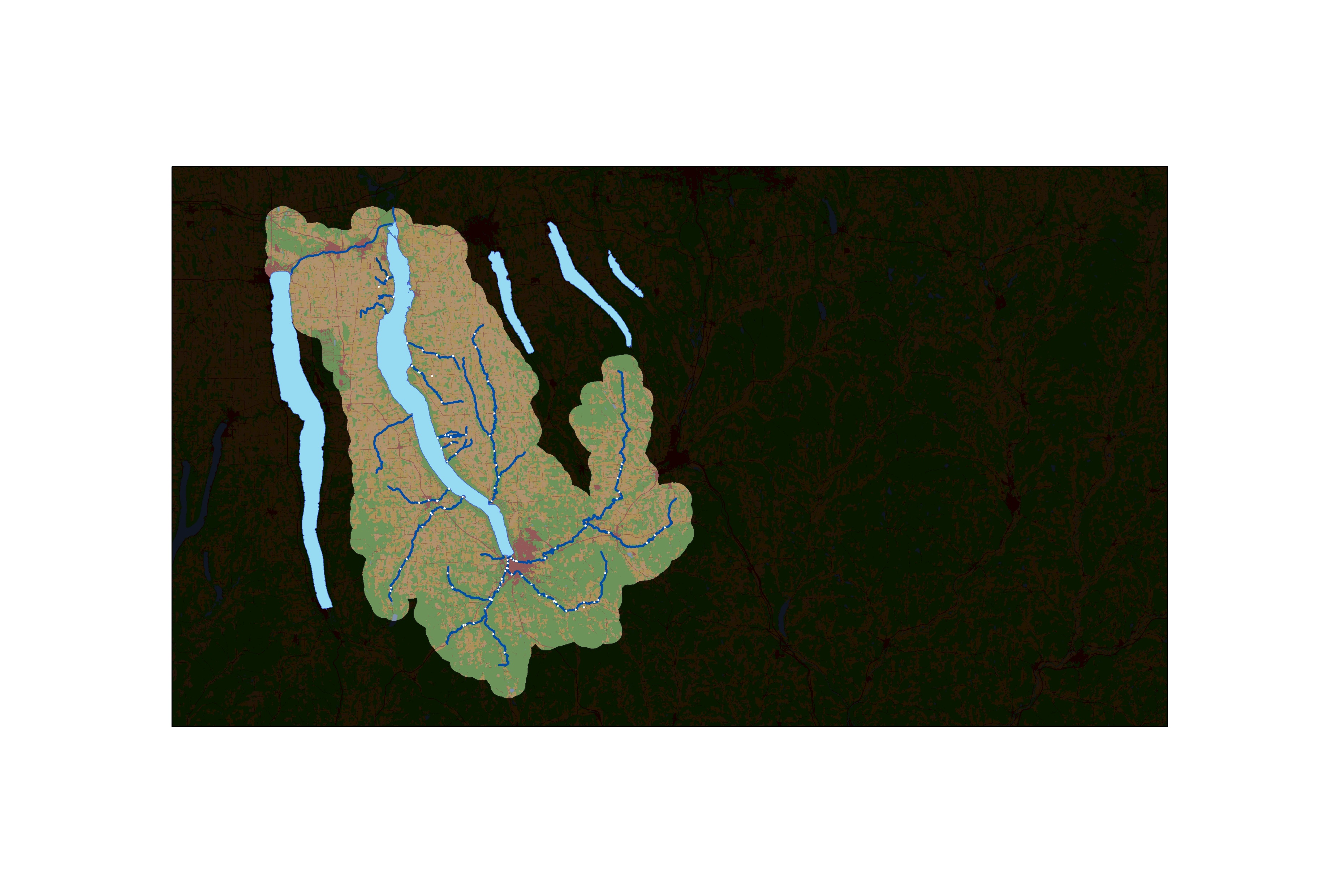 Soluble Reactive Phosphorus Concentrations at Stream Mouths (~bioavailable phosphorus)
N
W
E
Canoga Creek
S
Williamson Creek
Burroughs Creek
Dean’s Creek
Paines Creek
Salmon Creek
Mill Creek
Town Line Creek
Trumansburg Creek
Virgil Creek
Fall Creek
Taughannock Creek
Six Mile Creek
Cayuga Inlet
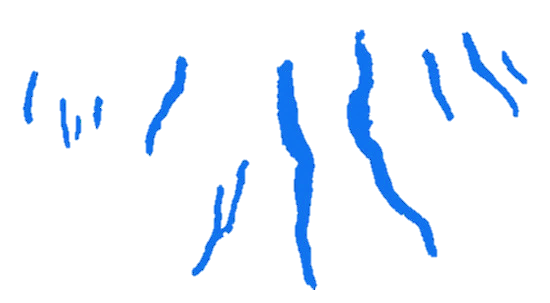 Phosphorus Loading to the “Impaired”Southern Tip 
of Cayuga Lake
Water quality is regulated on the basis of the amount (mass) of a pollutant that is loaded to a water body from point and/or non-point sources
Pollutant concentration and stream flow (or discharge) together determine the mass of pollutant that a stream transports to Cayuga Lake. This is called the load and is defined (using typical unconverted raw measurement units) as:
Pollutant Load (tons/year) = Concentration (ug P/L) x Stream Flow (cfs) 
The Clean Water Act mandates the application of a Total Maximum Daily Load (TMDL) to reduce the amount of each pollutant entering an impaired water body
NYSDEC will release a draft phosphorus TMDL for Cayuga Lake in May, 2017, with a focus on the impaired southern tip based on loads calculated by the Cayuga Lake Modeling Project (CLMP) for Fall Creek and the Cayuga Inlet
CSI has also calculated phosphorus loading to the southern tip of Cayuga Lake via Fall Creek and the Cayuga Inlet, and the results accord well with CLMP loads
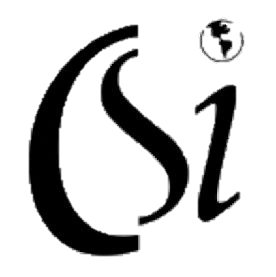 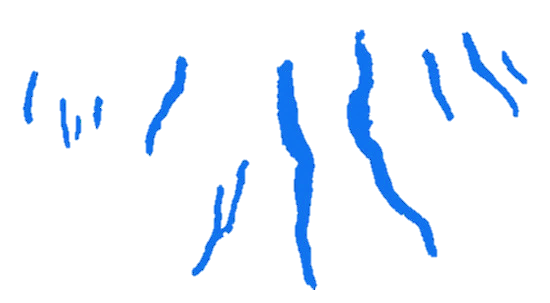 Phosphorus Loading to Cayuga Lake North of Ithaca
The Cayuga Lake Modeling Project (CLMP) sampled two (2) tributary streams north of Ithaca, Salmon and Taughannock Creeks, to estimate phosphorus loading from the northern 60% of the watershed
CSI-volunteer partnerships monitor Salmon and Taughannock Creeks and eight (8) other Cayuga Lake tributary streams north of Ithaca 
There is not yet enough data for CSI to calculate loads. Nevertheless, loading to Cayuga Lake north of Ithaca can be estimated if it is assumed that:
	1. Load is proportional to a stream’s drainage area
	2. Load is proportional to stormwater phosphorus concentrations 
	3. A known load can be used as a reference point	
Using Fall Creek as a reference, loads for the ten (10) “northern” streams are estimated thus:
TP Load = [Fall Creek TP Load] x (Drainage/129 mi2)  x (Stormwater TP/192.11)
SRP Load = [Fall Creek SRP Load] x (Drainage/129 mi2) x (Stormwater SRP/25.06)
Proof of concept: Estimated TP loads averaged 77% of known TP and 100% of known SRP loads in four “southern” streams: The Cayuga Inlet and Virgil, Six Mile and Cascadilla Creeks
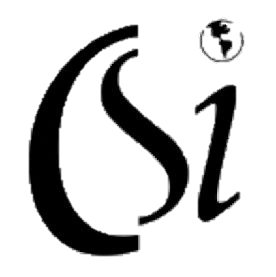 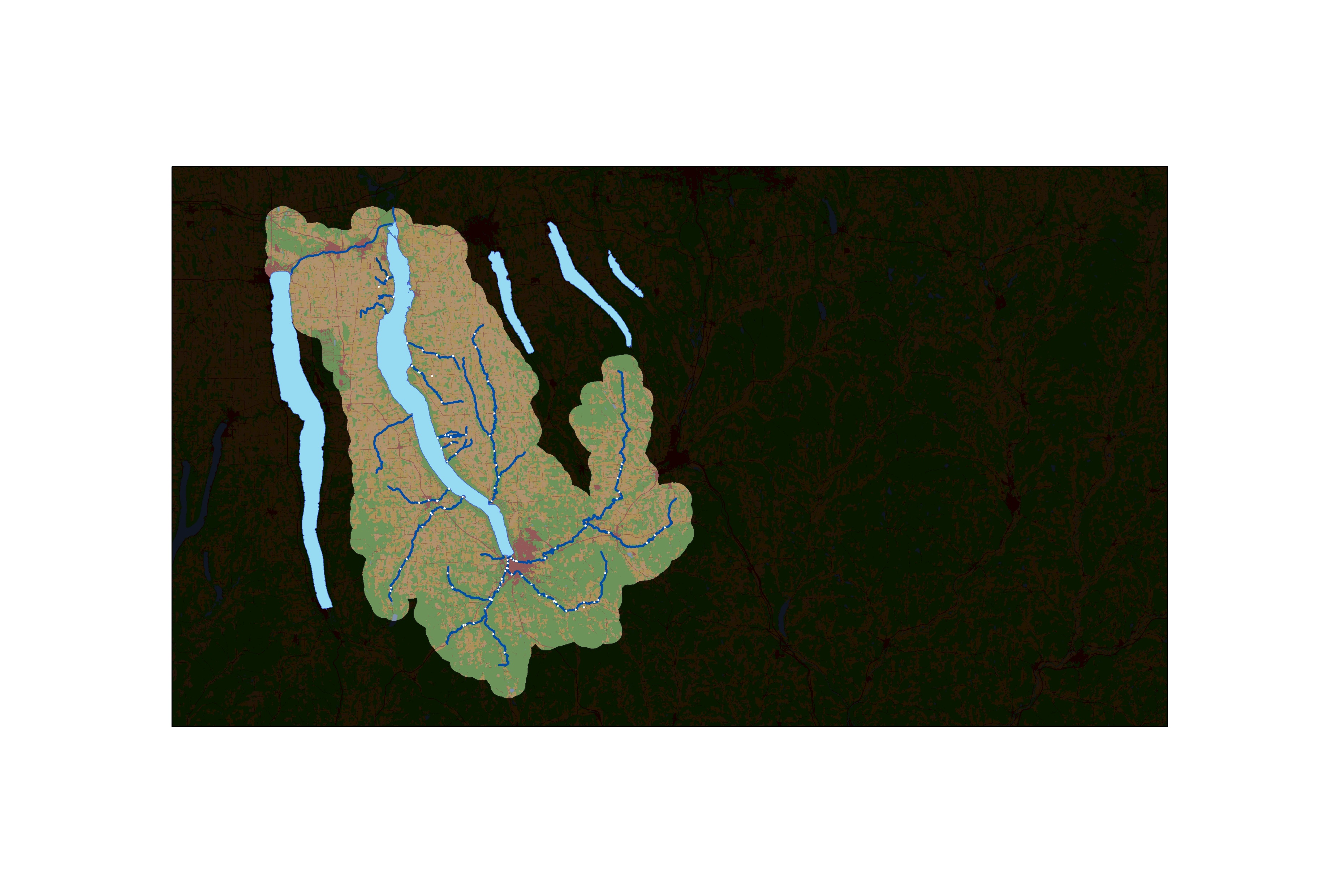 Loading of Total and Soluble Reactive Phosphorus to Cayuga Lake
N
W
E
S
Canoga Creek
Williamson Creek
Burroughs Creek
Dean’s Creek
Paines Creek
Salmon Creek
Mill Creek
Town Line Creek
Trumansburg Creek
Fall Creek
Virgil Creek
Taughannock Creek
Six Mile Creek
Cayuga Inlet
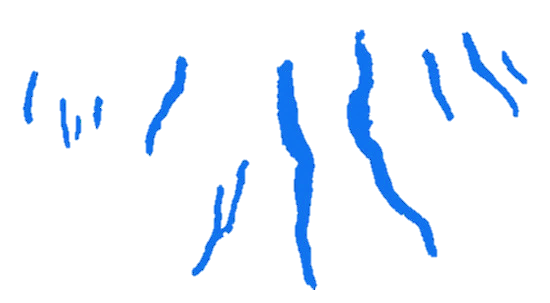 NYSDEC’s Whole Lake Phosphorus TMDL May Underestimate Phosphorus Inputs to Cayuga Lake North of Ithaca
Cayuga Lake Modeling Project (CLMP) calculated 3.74 tons of bioavailable  phosphorus was loaded to southern shelf via Fall Creek and the Cayuga Inlet from April – October 2013 
CSI calculated 3.69 tons of SRP was loaded to southern shelf during seven-twelfths of 2013 (based on annual load of 6.33 tons x 7/12, to allow comparison with CLMP)
Agreement suggests that SRP, as determined by CSI lab using EPA protocol for ascorbic acid method, is a reasonable surrogate for bioavailable phosphorus, as defined by bioavailability studies conducted by CLMP
North of Ithaca, CSI estimates that 20.1 tons of bioavailable SRP was loaded to Cayuga Lake during seven-twelfths of 2013 based on data from ten (10) streams
CLMP estimated that streams north of Ithaca loaded 11.5 tons of bioavailable phosphorus from April-October 2013, or half as much as suggested by CSI data
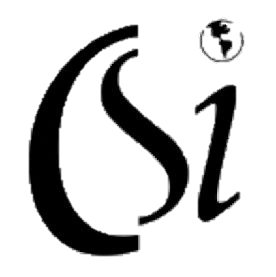 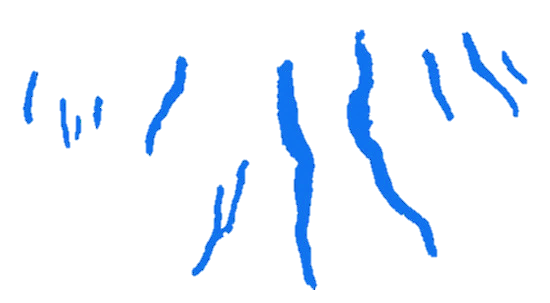 Public Health Risk Due to Pathogenic Bacteria
Pathogenic bacteria pose an immediate risk to public health
E. coli bacteria are used as a “red flag” indicator of the potential contamination of fresh water by pathogenic bacteria
In areas regulated by New York State Parks, swimming is closed to the public on any day that the E. coli concentration exceeds 235 colonies/100 ml
Volunteer-CSI monitoring partnerships routinely measure E. coli levels in tributary streams and Cayuga Lake
In streams, average E. coli levels exceed 235 colonies/100 ml at most, but not all, monitoring locations
At monitoring sites in southern Cayuga Lake and along the east and west shores, E. coli levels are far lower, on the order of 25 colonies/100 ml
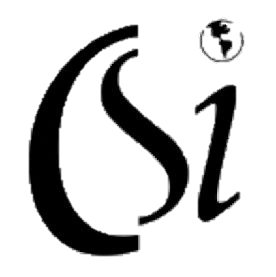 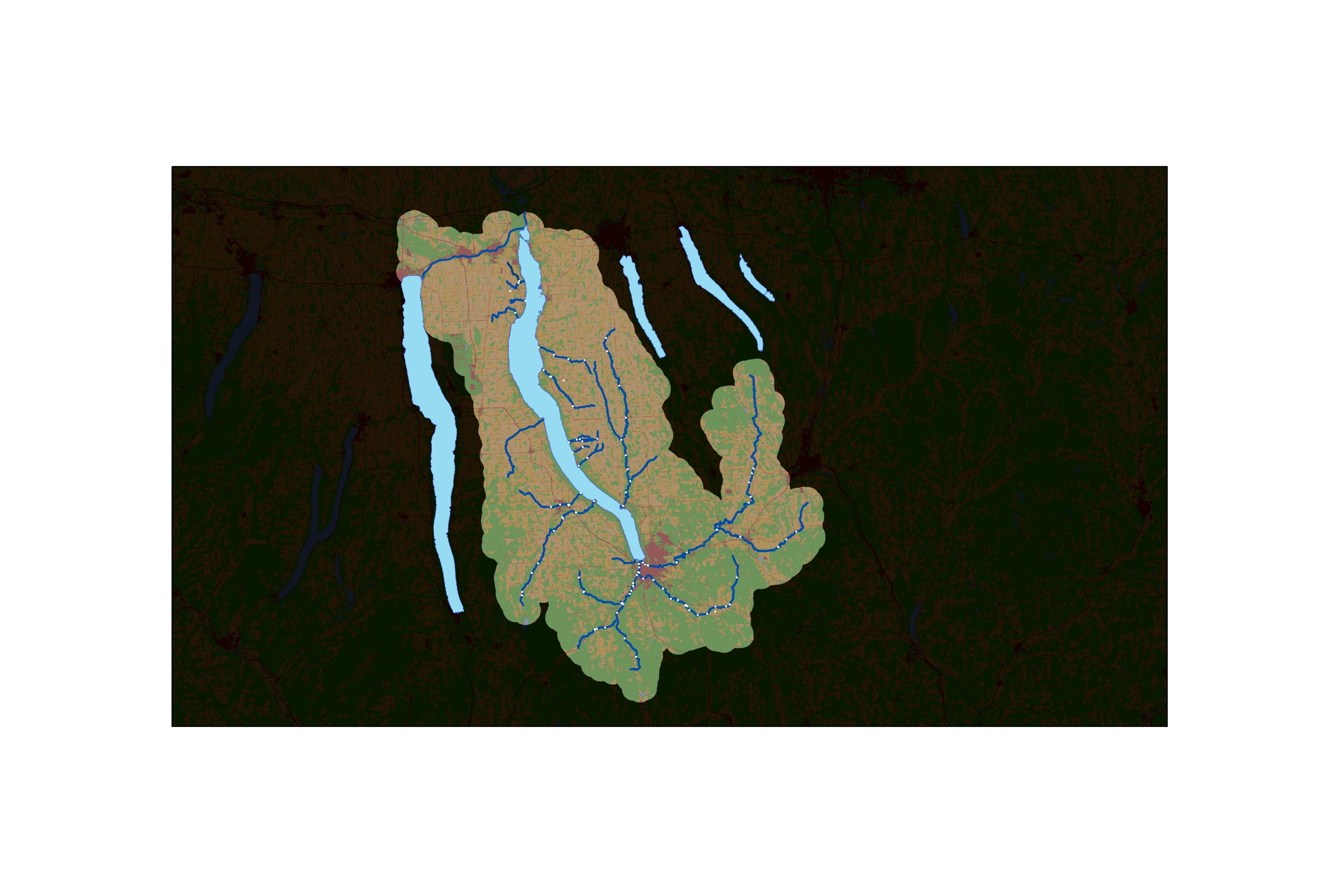 E. coli concentrations in southern Cayuga Lake and along east and west shores
(colonies/100 ml)
Selected E. coli Concentrations
Contact recreation limit = 235 colonies/100 ml
N
W
E
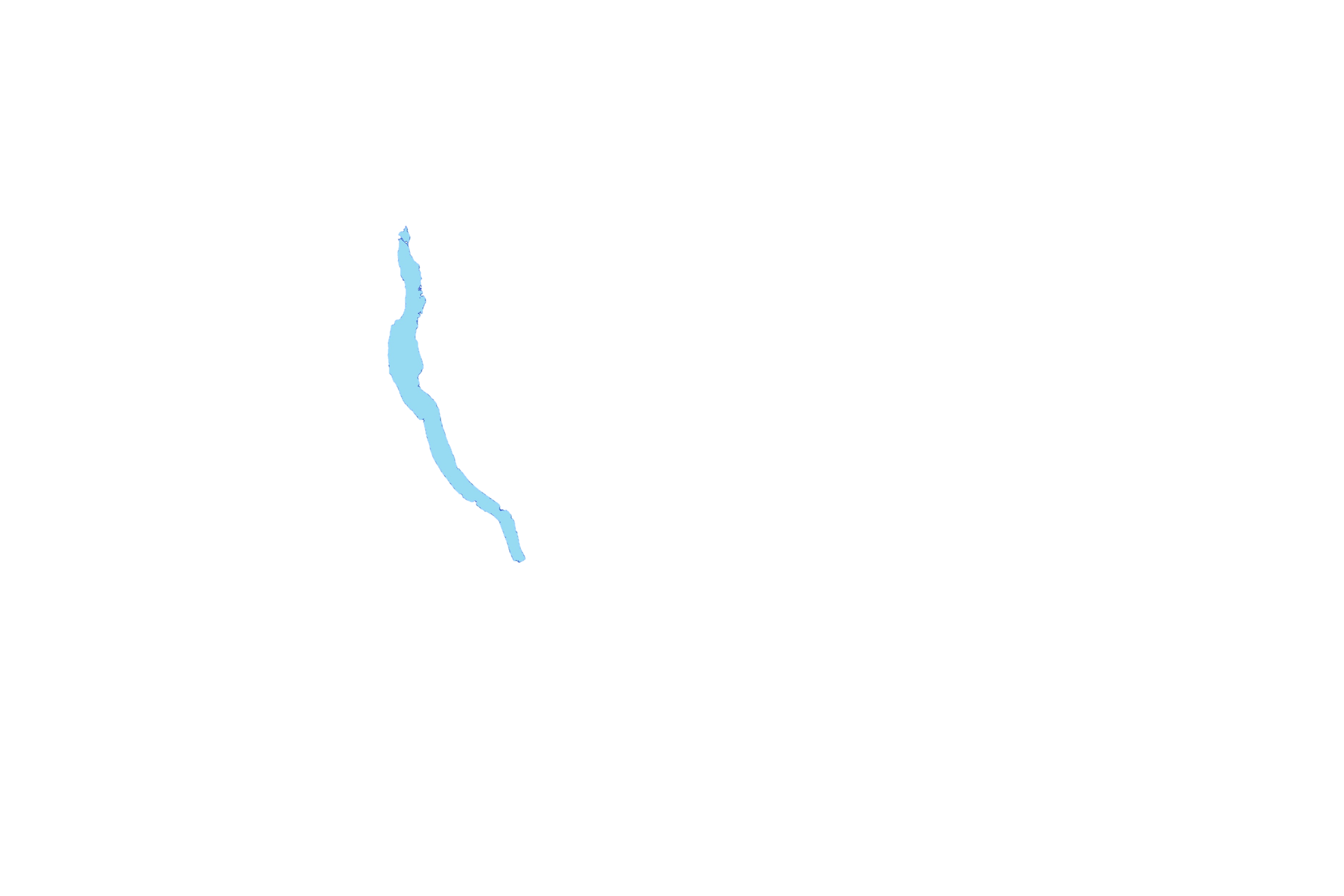 Canoga Creek
S
Williamson Creek
Burroughs Creek
Dean’s Creek
Paines Creek
Salmon Creek
Mill Creek
Town Line Creek
Trumansburg Creek
Virgil Creek
Fall Creek
Taughannock Creek
Six Mile Creek
25
9
Cayuga Inlet
30
50
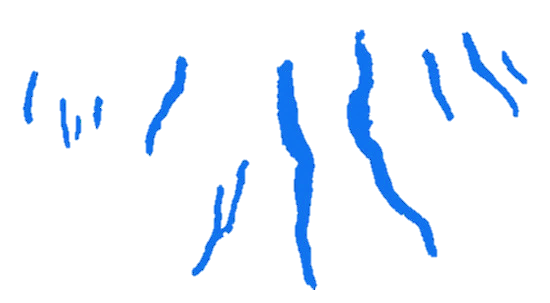 Averages can hide variability of E. coli levels at some locations
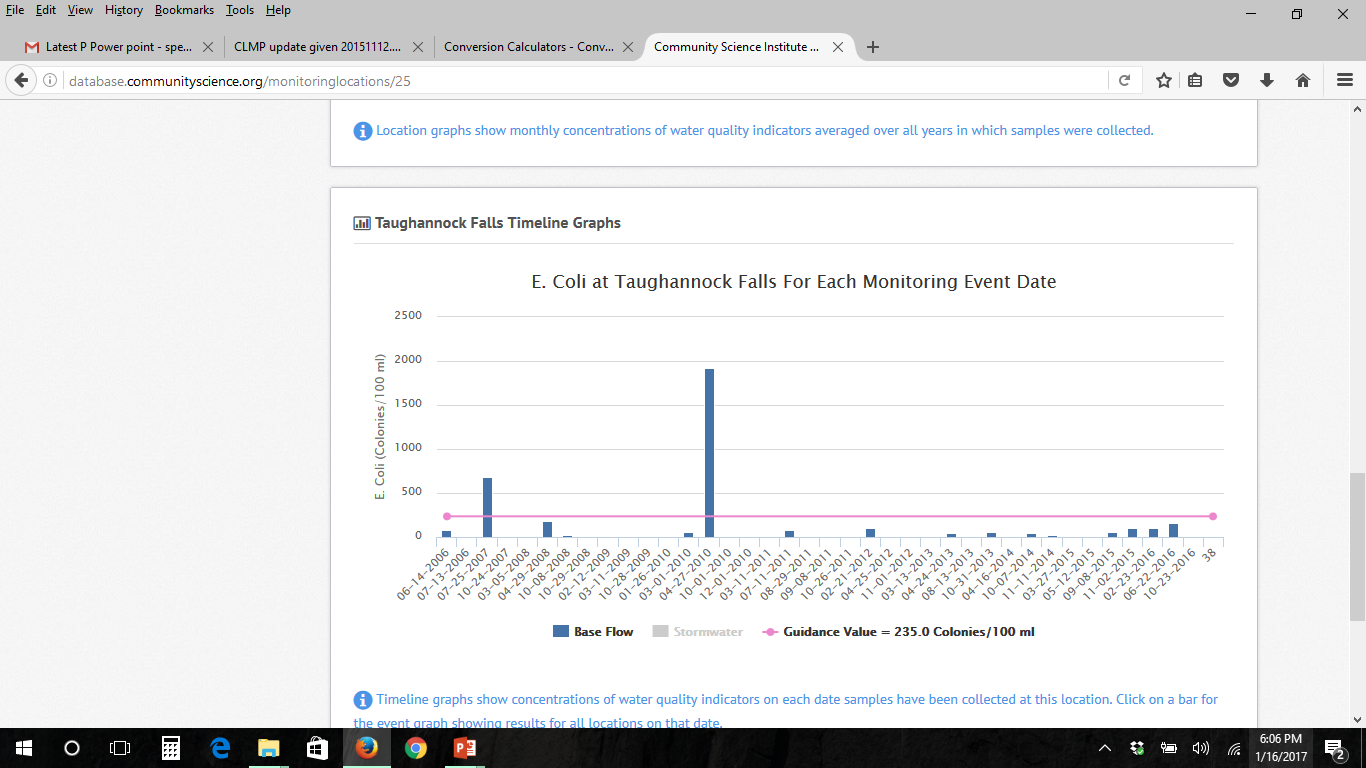 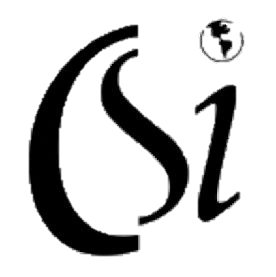 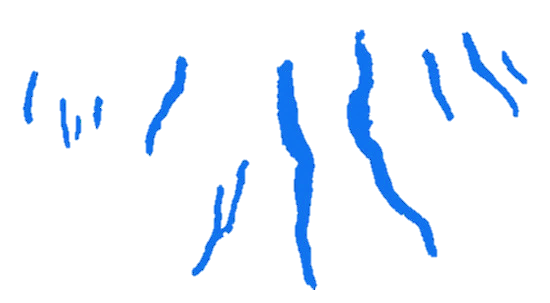 Conclusions
Bioavailable phosphorus loaded from non-point sources to Cayuga Lake: 	
	a) Elevates the risk of algal blooms north of Ithaca 
	b) May be underestimated by NYSDEC’s planned “Whole Lake TMDL”
Average levels of pathogenic bacteria, as indicated by E. coli
	a) Are very low in southern Cayuga Lake and along southern shores
	b) Exceed NYSDOH’s safe level for contact recreation at a majority of 	~100 tributary stream locations around Cayuga Lake at base flow	
	c) Can vary significantly between sampling events
Cayuga Lake is not currently being monitored for emerging contaminants such as pesticides, HABs and microplastics 
Note: Volunteer-CSI partnerships also monitor chlorophyll a, nitrogen, suspended solids, chloride (salt) and mineral parameters as well as benthic macroinvertebrates (BMI), none of which are addressed in this water quality summary
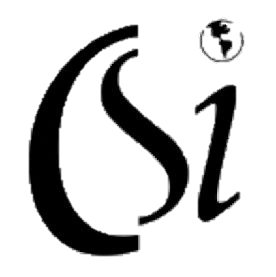 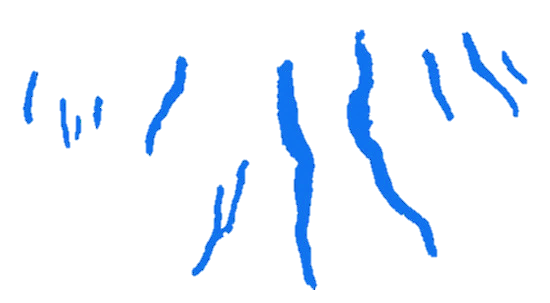 Recommendations
Develop new volunteer-CSI partnerships to monitor streams and Cayuga Lake north of Ithaca, with a focus on nutrients, chlorophyll and E. coli 
Use SRP results to refine estimates of bioavailable phosphorus loading to Cayuga Lake, with the goal of improving NYSDEC’s “Whole Lake TMDL” 
Work with NYSDEC to develop a HABs monitoring program, with a focus on shoreline near mouths of streams with high concentrations of SRP 
Test for atrazine at stream mouths as a potential marker of pesticide loading to Cayuga Lake
Explore possible approaches to monitoring of microplastics in Cayuga Lake Note: Measuring microplastics is difficult and highly labor-intensive 
Continue Tompkins County stakeholder support for volunteer-CSI partnerships to conduct chemical and biological monitoring of stream and lake water quality in the Cayuga Lake watershed
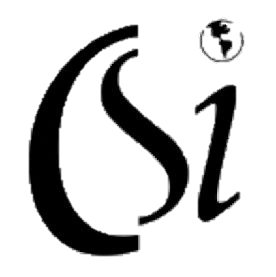 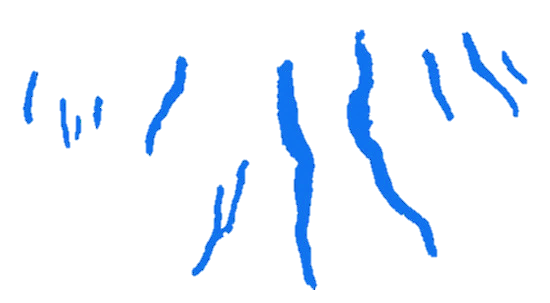 Acknowledgements
CSI’s Dedicated Volunteer Partner Groups
Michi Schulenberg, Laura Dwyer: Certified laboratory analyses
Adrianna Hirtler: BMI Biomonitoring
Claire Weston: Maps, slides
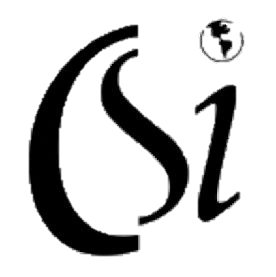